Parent Information Meeting
Autumn 2023
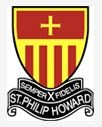 Our termly curriculum letter, which will be uploaded to the class pages on the school website, will keep you informed about the subjects your child will be studying each term. 

Our work will be ‘topic’ based but we will be studying some subjects discretely.
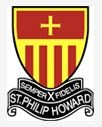 Curriculum
Guided Reading will take place regularly in school. Your child will work in a session with their class teacher at least once a week. 
It is also important that your child reads regularly at home and and that their reading record is signed each time, by an adult. 
If your child is not reading regularly at home, we will arrange a meeting with you to discuss this further.
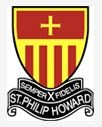 Reading
Remember to spend as much time talking about the book as you do reading the book:

What is happening?
What might happen next?
Why did the character act like that?
What is your favourite part and why?

It is your child’s responsibility to take their book home at the end of the day and to change their home reading book when they need to.
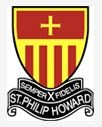 Reading at home
Homework tasks will be assigned on the termly grid.

There will be a lot of tasks, which cover most of the curriculum.

Religious Education – Your child may be asked to complete one piece of RE work at home per half term.

All homework should be completed to a high standard by the children.


Please encourage your child to complete as many tasks as possible throughout the half term. Please share these with us via Google Classroom for us to celebrate their home learning.
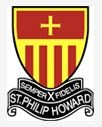 Homework
School uniform is listed on the school website
Long hair (both boys and girls) must be tied back 
No large bows or other hair accessories are allowed
Earrings must be studs
No nail varnish/no tattoos/no non-religious jewellery
Only school book bags are allowed
Uniforms, PE kit, swimming kit and book bags must be clearly labelled with your child’s name
PE kits must be worn on PE days and on Forest School days (Tues and Friday during the Autumn Term.  It may change each term).
School Uniform
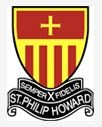 Children are, if possible, left at the school gate to make their own way into class at 8:40am. Make sure your child is not on school premises before 8:30am. Any child entering the school premises before 8:30am will be sent to Breakfast Club and you will be charged for that session.
The class register closes at 8:50 am. If your child is late they must enter through the front office.
School ends at 3:15pm and any children not collected by 3:25pm will be sent to After School Club and you will be charged
No holidays during term time will be authorised
Medical treatment abroad requires a covering NHS letter
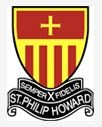 Attendance
Please phone the school office by 9:30am if your child is unwell and give the reason for their absence, as some illnesses are contagious

If your child has vomited, or has had diarrhoea, there must be 48 hours clear from the last occurrence before returning to school.

Further guidance as to what to do if your child is showing any symptoms of COVID-19 can be found on the website.
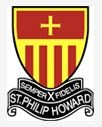 Sickness
Children of primary school age should NOT be using any social media.
There is a legal minimum age of 13+
School takes no responsibility for issues that arise through the use of social media
Mobile phones should not to be brought into school unless there is a specific need - i.e. your child walking home alone and you need to check in with them.
If you feel that your child needs a mobile phone for their journey to and from school, please write a letter to your child’s teacher explaining why they need to have a phone with them.
Social Media
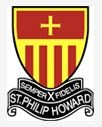 Over the last few years, we have had a lot of building work done to ensure that the school is a safe environment for everyone
To this end, parents will only be able to access the school building via the school office at all times
Even if you have an appointment, please enter the building via the office.
Please support us in keeping our school a safe place
Safeguarding
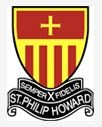 If you have any concerns, please email admin, who will forward this to your child’s class teacher.

Your class teacher will refer you to the leadership team if necessary.
Communication
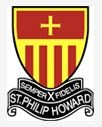 Children are allowed to use the Trim Trail after school, unless under parental supervision, and at your own risk.
No ball games, riding of bikes and scooters on the playground before and after school.
Playground Safety
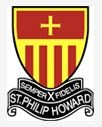 Year 3 will be swimming for two weeks from the 16th October.  Are you able to help with walking to and from the pool? 

Parent Consultations
Thursday 19th October 
Friday 20th October - School finish at 1pm
Key Dates
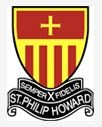 We very much look forward to working in partnership with you and your child over the coming year and we thank you for your continued support of our school.
Partnership
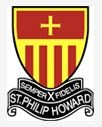